College of Health and Human Services
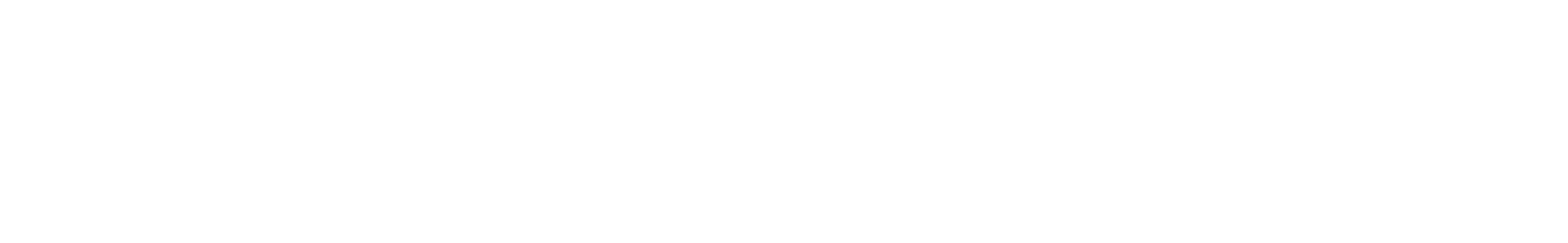 Welcome from the CHHS Dean’s Office
​
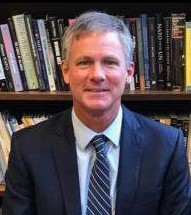 Dr. Ryan Hendrickson,
Dean
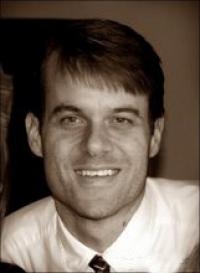 Dr. JON OLIVER,
Associate Dean
What’s Trending?
*New Major*
Bachelors of Science 
in Nursing
(On-campus - Fall 2021)
*Online UGrad. Programs*
RN-to-BS (Nursing)
Community Health (PUBH)
Emergency Management & Disaster Preparedness (PUBH)
Academic   Departments
Communication Disorders and Sciences 	 	Dr. Rebecca Throneburg
Human Services & Community Leadership	Dr. Mikki Sherwood 
Kinesiology, Sport, and Recreation					Dr. Mark Kattenbraker
Lumpkin School of Nursing								Dr. Holly Farley 
Military Science minor										Colonel Enrique Loy
Nutrition and Dietetics										Dr. Krystal Lynch
Public Health		 												Dr. Julie Dietz
Communication  Disorders & Sciences (CDS)
Careers
1) Speech-Language Pathology 
2) Audiology 
- Both high demand fields, strong job market


3) Alternatives w/Flexible options 
for Graduate School with intentional 
minors or class electives
 
School Counseling
School Psychology
Medical School
Dental School
Occupational Therapy
Why Choose EIU CDS?
80%+ of EIU undergraduates are accepted into speech pathology or audiology graduate programs– ↑ than US average - WHY?
Undergrad clinical experiences (unique)
Advisor is a CDS faculty member
Applied case-base classes
Volunteer, client-based experiences
CDS honors program and research opps
Student outcomes at graduate level?
100% employment! Superior scores on National Certification Exam, High Quality internships
Human Services & Community Leadership (HSCL)
Major:  Human Services Program Administration

Minors: Aging Studies, Financial Literacy, Human Services Program Administration, Early Childhood Program Administration (all are face-to-face, online)

Graduate Programs:
MS in Human Services Program Administration (face-to-face, online, accelerated)
MS in Aging Studies (interdisciplinary, online, accelerated)
*Child and Family Life Education Center = student-led child development laboratory and online programming across the lifespan

Career Pathways: 
DHHS specialist, Family Financial Counselor, Child Care Provider, Care Manager Department on Aging, Youth-Family Advocate, Medicare Support Specialist
Kinesiology, Sport, & Recreation (KSR)
MAJORS:
EXERCISE SCIENCE 		
- Pre-Physical Therapy Option 
- Pre-Occupational Therapy Option
K-12 TEACHING CERTIFICATION
RECREATION ADMINISTRATION	- Therapeutic Recreation Option
SPORT MANAGEMENT
CAREER PATHWAYS:
 
 - Cardiac Rehabilitation Specialist
 - Physical & Occupational Therapy
 - Personal Trainer
 - Physical Education Teacher
 - Parks & Recreation Administrator
 - Recreational Therapist
 - Professional Sport Administration
 - College Athletics Administration
 - YMCA Sports-Fitness Coordinator
 - Community Sport-Recreation Director
Lumpkin School of Nursing (NURS)
Bachelor of Science (BSN) = *on-campus* program
RN-to-BS in Nursing = *online* program
Programs accredited by the CCNE

*Careers: Public health nursing, Pharmaceutical research center, management position in a health care facility, opportunities for specialization and career advancement
Military Science (MSC)
MISSION: Train and Commission Officers in the United States Army, Army National Guard, and Army Reserves.

COURSE OVERVIEW / HIGHLIGHTS: 
	* Military Science classes are open to any student enrolled at EIU. 
	* Military Science is a 4-year program consisting of (1) class per semester. 
	* Students enrolled in classes incur no military obligation for the first 2 years.

CAREERS: Graduates guaranteed part-time or full-time job upon completion Graduates may choose from over 24+ career specialties = Careers Link

TRANSFER WAIVER (105 ILCS 5/30-16.3):  Illinois residents may be eligible for transfer waivers which cover cost of tuition and come with no military obligation.

**Full Tuition Scholarships are also available to committed students.
Nutrition and Dietetics (NTR)
Majors: 
 - Didactic Program in Dietetics (BS) 
 - Masters of Science in Nutrition and Dietetics, Dietetic Internship (MS-DI)
 - Masters of Science in Nutrition and Dietetics, Nutrition Education (MS-NE)
 DPD and DI = *nationally accredited*
Minor:
 - Nutrition and Dietetics
Careers: 
Clinical dietitian, Clinical nutrition manager, WIC nutritionist, SNAP-Ed coordinator, Food service director, Food inspector, Nutrition educator, Corporate wellness coordinator, Food industry, Marketing specialist for food companies, Nutrition research 
*(Master’s degree is required to become a Registered Dietitian)
Public Health (PUBH)
*Majors: Health Administration, Community Health (on campus & online), Emergency Management & Disaster Preparedness (on campus & online)
*Minors: Community Health, Health Communication, Public Health for Teacher Licensure, Workplace Wellness
*Careers: Emergency Management Specialist, Nursing Home Administrator, Patient Advocate, Health Care Program Director, Rural Health Community Coordinator, Safety and Wellness Specialist, Community Health Educator, Substance Abuse Prevention Specialist
What Questions Can We Answer?
Thank you for your interest in the 
College of Health and Human Services!

1032 Klehm Hall
http://www.eiu.edu/chhs
217-581-6025